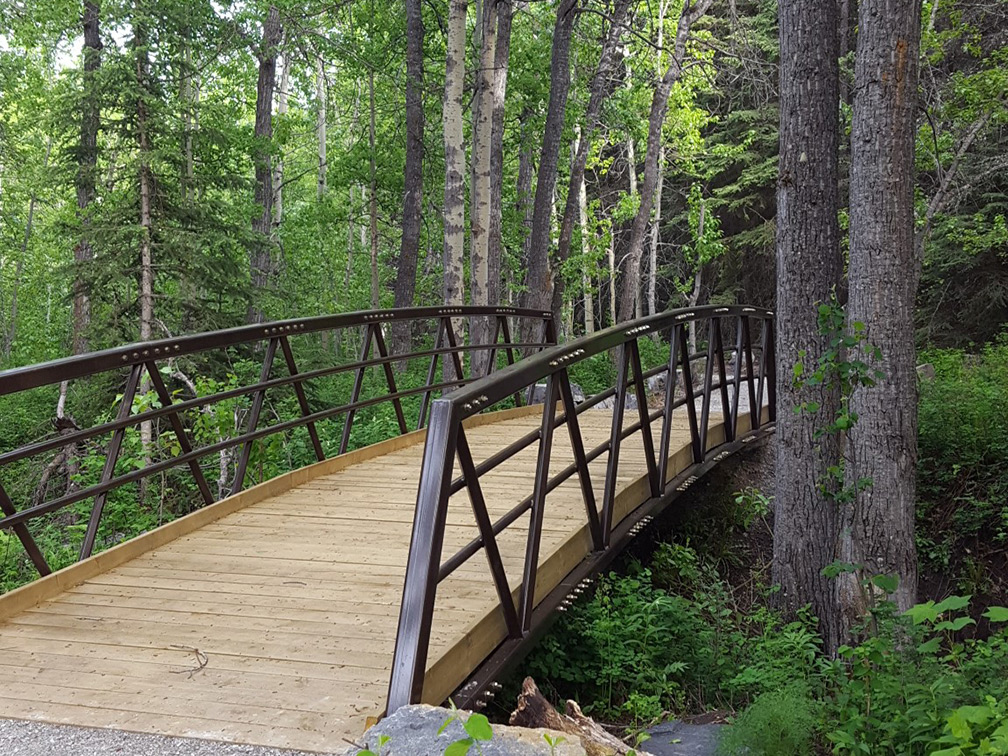 Havel, A., & Wileman, S. (2023, May 4). Is this bridge safe to cross [Conference presentation]? CACUSS Accessibility and Inclusion Summit, Montreal, QC, Canada.
Is This Bridge Safe to Cross?Fieldwork / Clinical Internship Experiences of Students with Disabilities
Alice Havel  Susie Wileman
Adaptech Research Network

CACUSS  Accessibility & Inclusion Summit
May 4, 2023
Agenda
Who Are We?
Why Now?
UD
Success stories vs.  Pushback 

Competencies
Goals of the Project
Explore facilitators and barriers
Include voices of three stakeholder groups
Create ‘deliverables’
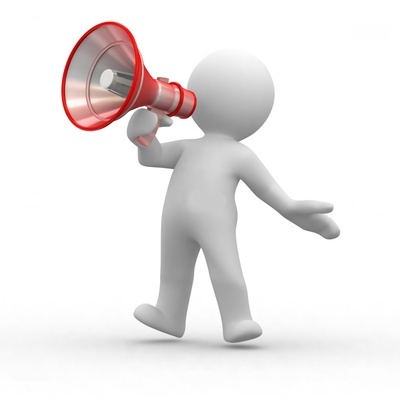 Review of Literature
Mainly focused on
Mental health concerns
Psychology, Social Work, Law programs
Frequently requested accommodations
Takeaways 
Importance of, and barriers to disclosure 
Need for mentorship
Differences between visible & non-visible disabilities 
Lack of policy
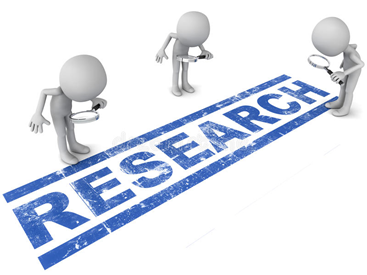 Method
Advisory Board Meeting
Faculty
Dean
Students with disabilities
 Accessibility Centre Advisor
Pedagogical Counsellor
Individual Interviews x 3 groups 
Faculty fieldwork/clinical supervisors 		(n. 10) 
AccessAbility Centre advisors				(n.   8)
Students with disabilities		 				(n.  14)	
Thematic Analysis
Questions We Asked
Facilitators
Barriers 
Resources
assistive technologies
strategies
Role of the college
Recommendations
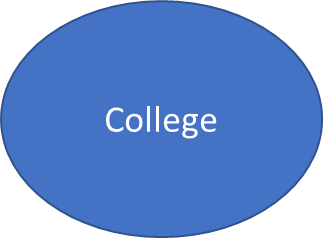 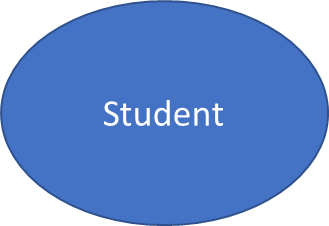 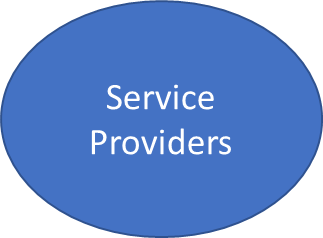 What Students Told Us
Need support for

Communication
Disclosure
Assistive tech 
Mentorship / role models
Visual representation of materials
What Faculty Told Us
Faculty Internship Supervisors need clarity

Policy and protocol
Confidentiality regulations
Guidelines / best practices
What Accessibility Advisors Told Us
Need clarity 
Competencies being measured
Fieldwork settings and appropriate accommodations
College policy and protocol
Best practices / models of success
Emerging themes
ROLE OF ACESSIBILITY SERVICES
Institutional Policy & Legislation
Knowledge
Communication
Over to you…
What items would you like to see in a toolkit aimed at facilitating the inclusion of students with disabilities in clinical internships? 
 
Who should have these tools?
What do you see as the role of accessibility advisors in facilitating the inclusion of students with disabilities in internship settings?
How do you perceive the role of your institution in facilitating the inclusion of students with disabilities in clinical internships?
Do you have any ideas or suggestions as to how assistive technology can be used as a facilitator for students in internship settings?
Contact Information
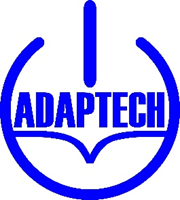 Adaptech Research Network 	www.adaptech.org 

Alice Havel 			ahavel@dawsoncollege.qc.ca 

Susie Wileman 				swileman@dawsoncollege.qc.ca
Thank you!